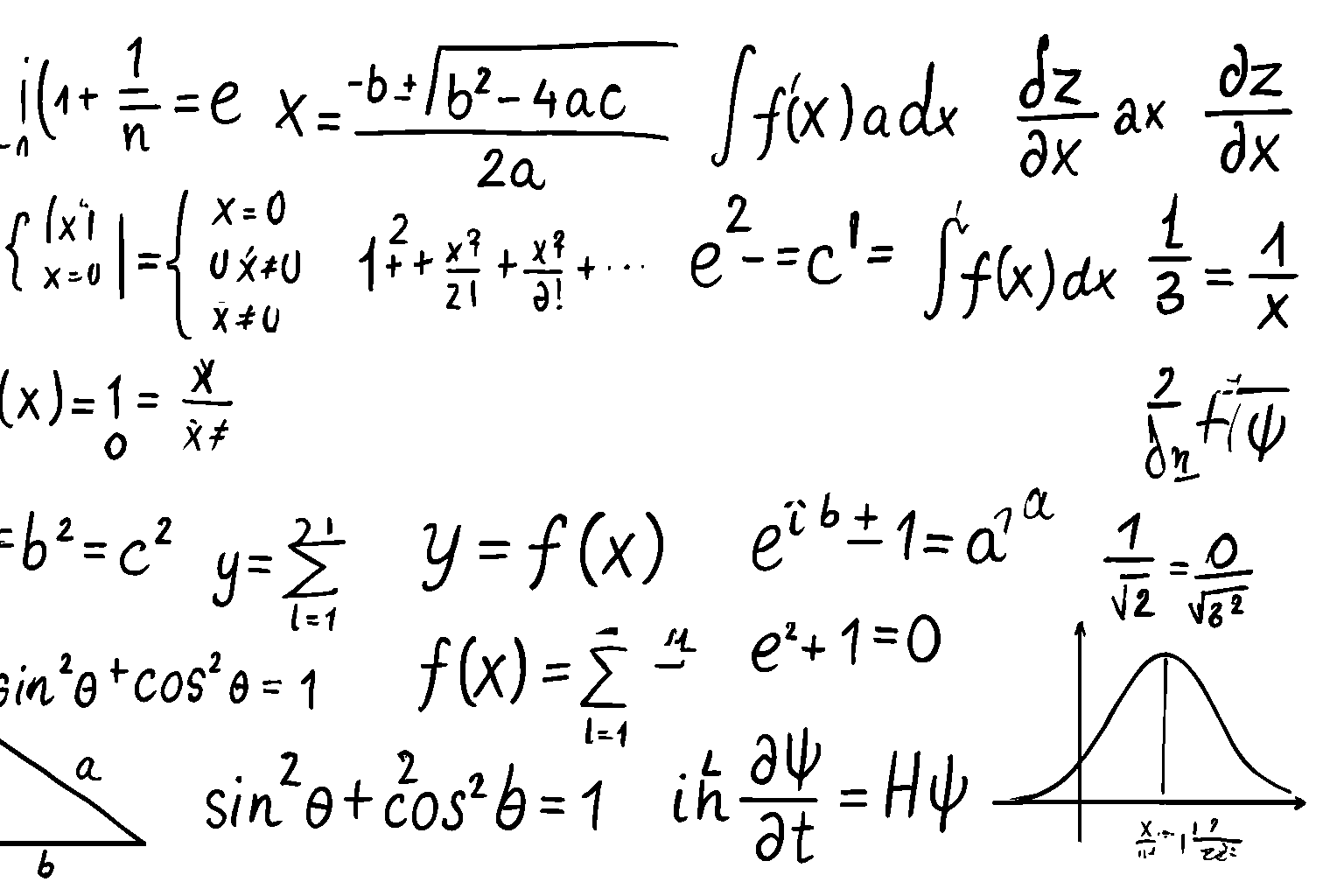 The Spring Feasts
Leviticus 23:1-22
Matthew Lyle at Crossroads International Church Singapore • CICFamily.comUploaded by Dr. Rick Griffith • Jordan Evangelical Theological SeminaryFiles in many languages for free download at BibleStudyDownloads.org
4
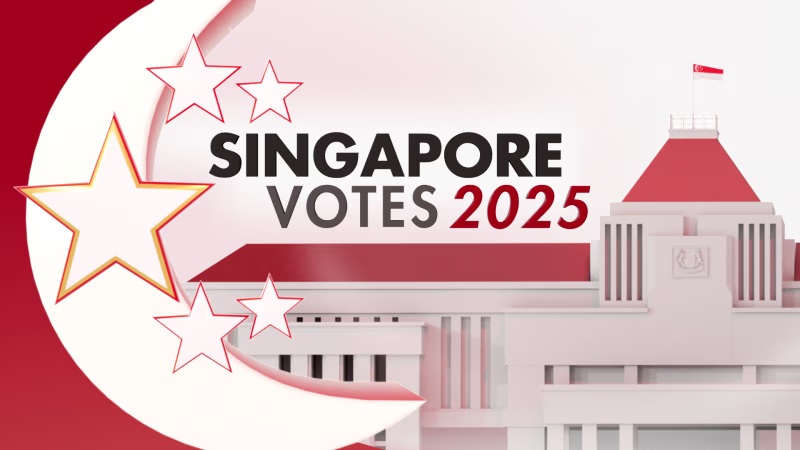 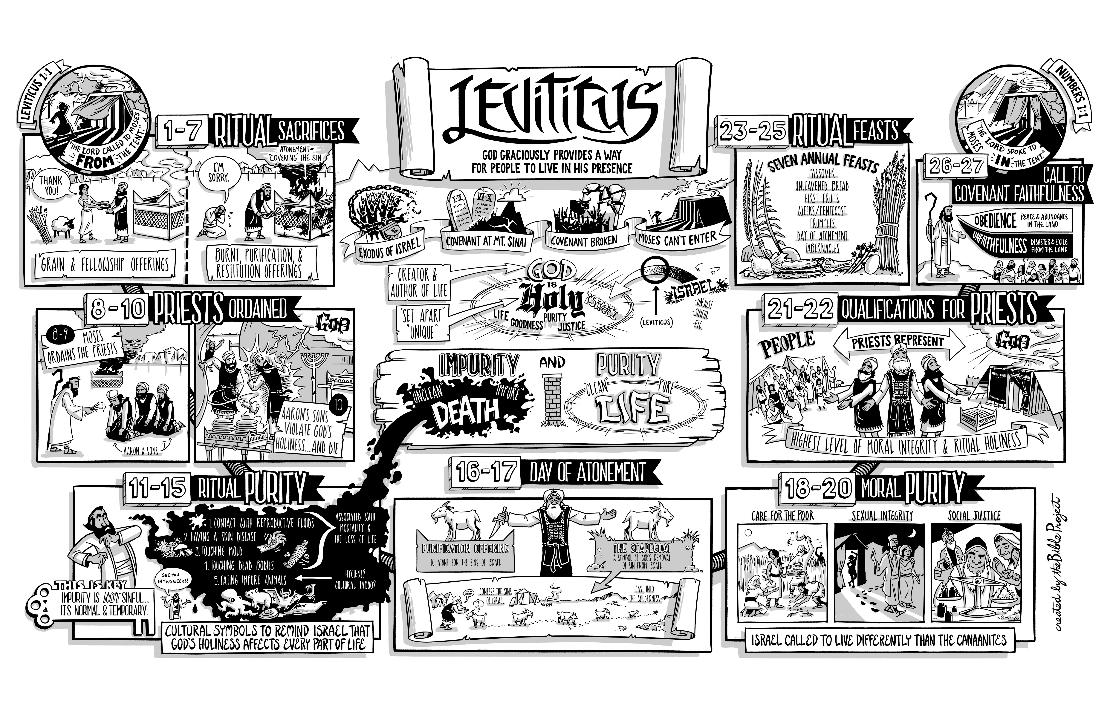 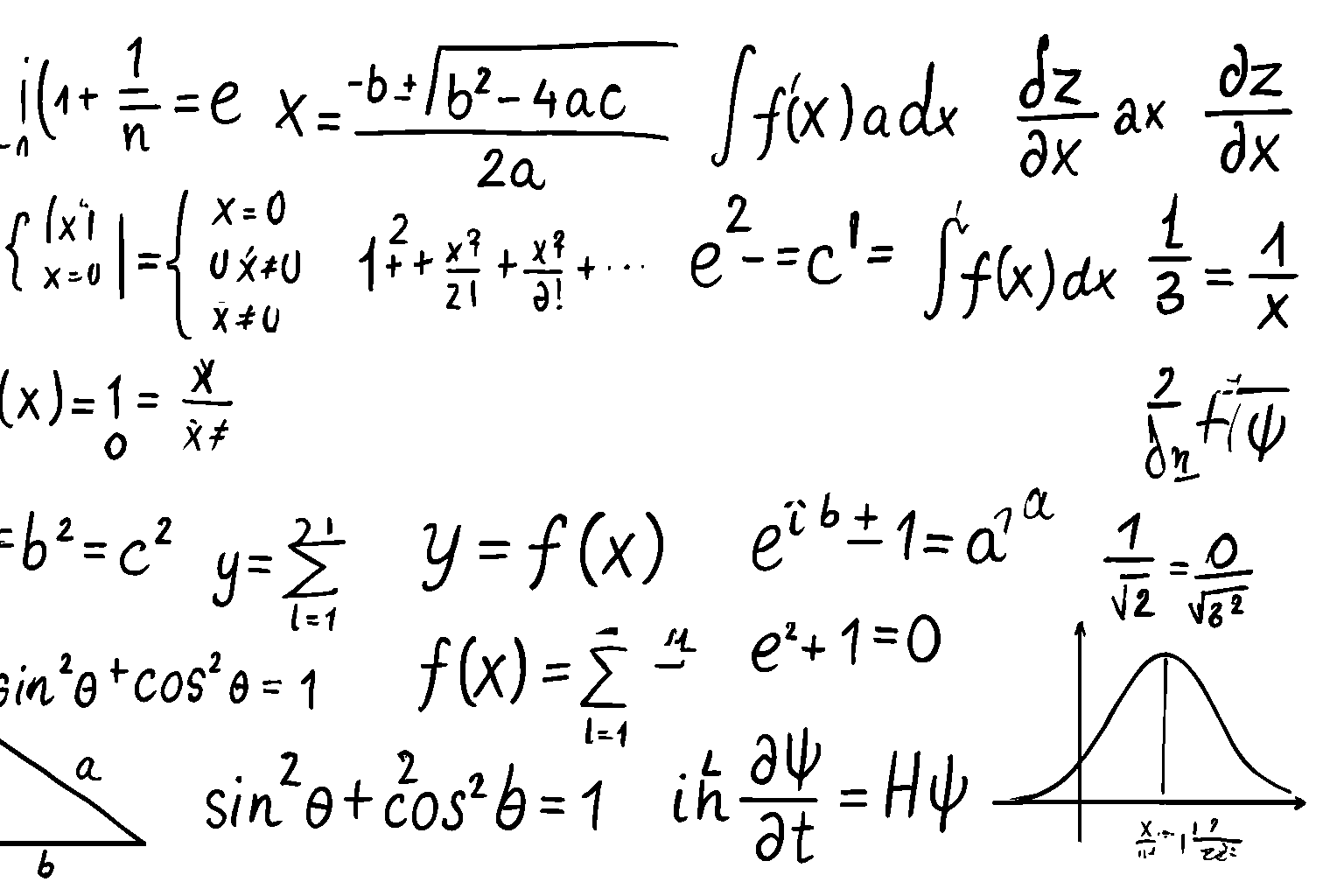 Leviticus 23
4
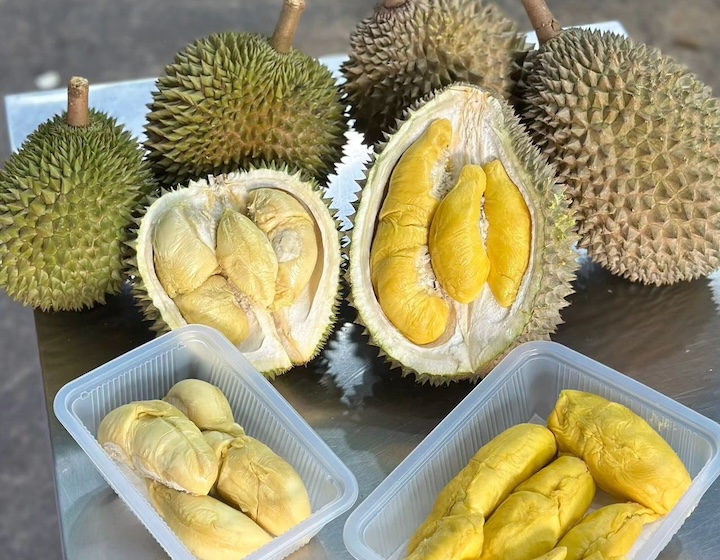 5
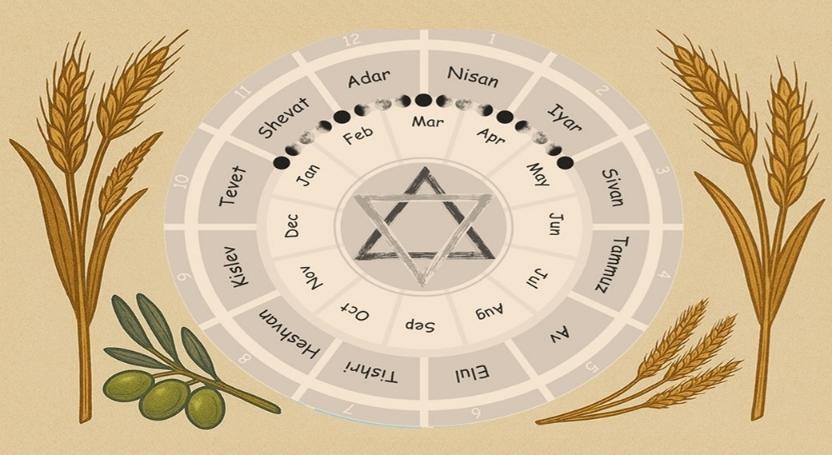 God's Calendar of Redemption
Leviticus 23
6
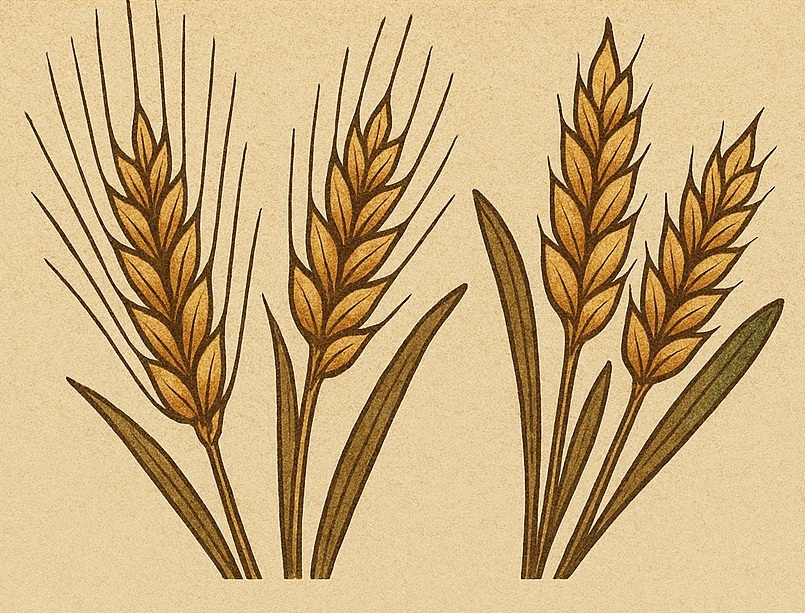 The Spring Feasts
Leviticus 23:1-22
7
Leviticus Ch 23  1 The Lord spoke to Moses, saying,  2 “Speak to the people of Israel and say to them, These are the appointed feasts of the Lord that you shall proclaim as holy convocations; they are my appointed feasts.

3 “Six days shall work be done, but on the seventh day is a Sabbath of solemn rest, a holy convocation. You shall do no work. It is a Sabbath to the Lord in all your dwelling places.
8
The Sabbath was to be marked by completely stopping all work and the people assembling together
Baker, D. W. (1996)
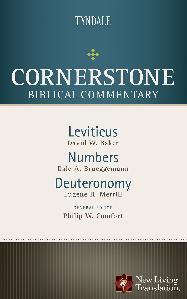 9
[Speaker Notes: ). Leviticus. In P. W. Comfort (Ed.), Cornerstone Biblical Commentary: Leviticus, Numbers, Deuteronomy (Vol. 2, p. 167). Tyndale House Publishers.]
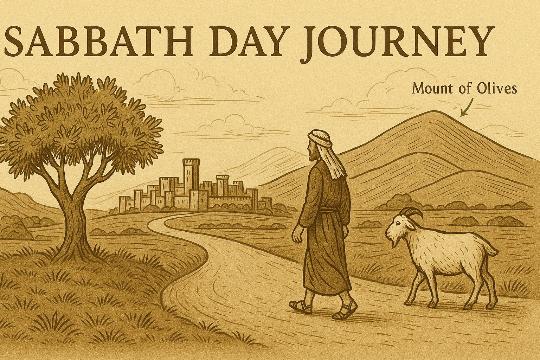 10
4 “These are the appointed feasts of the Lord, the holy convocations, which you shall proclaim at the time appointed for them. 5 In the first month, on the fourteenth day of the month at twilight, is the Lord's Passover.
11
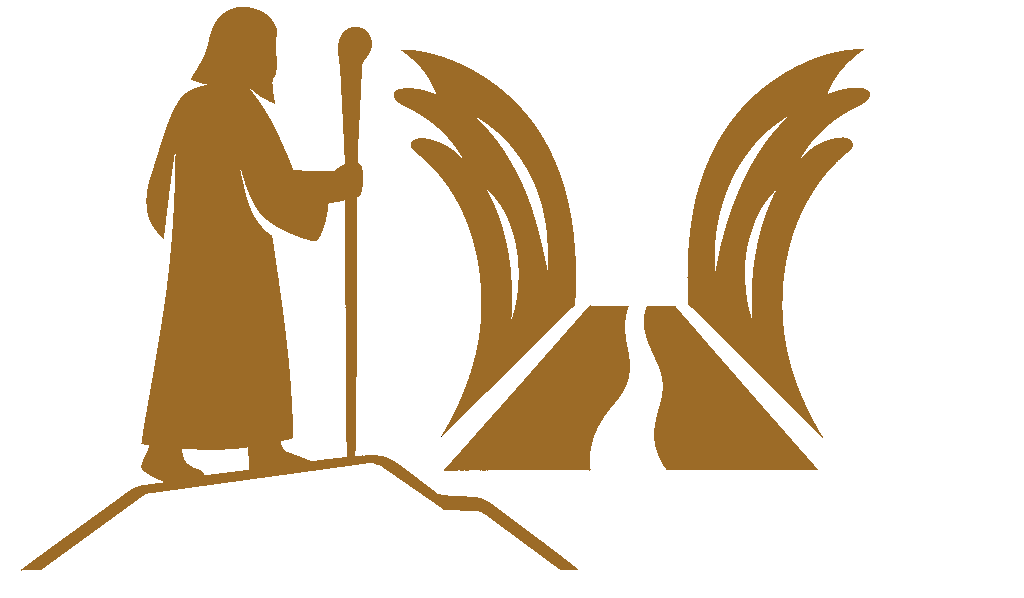 Deliverance
12
6 And on the fifteenth day of the same month is the Feast of Unleavened Bread to the Lord; for seven days you shall eat unleavened bread. 7 On the first day you shall have a holy convocation; you shall not do any ordinary work.  8 But you shall present a food offering to the Lord for seven days. On the seventh day is a holy convocation; you shall not do any ordinary work.”
13
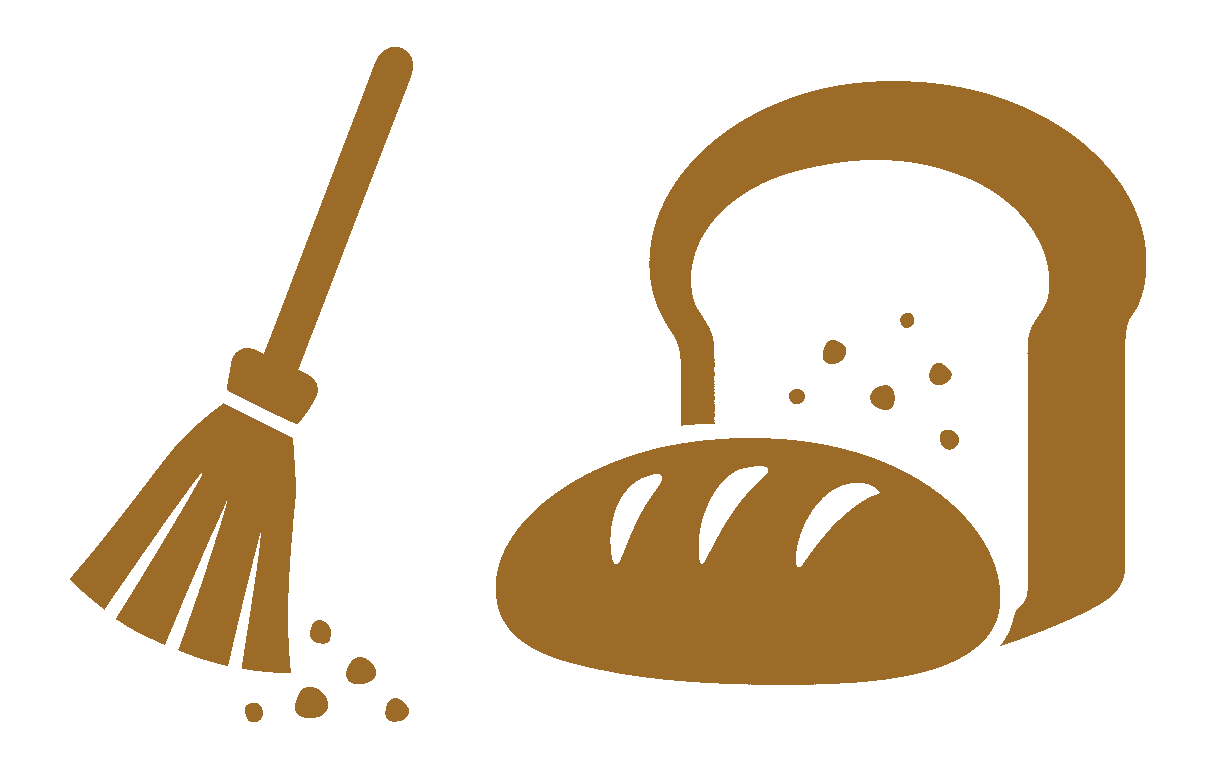 Purity
14
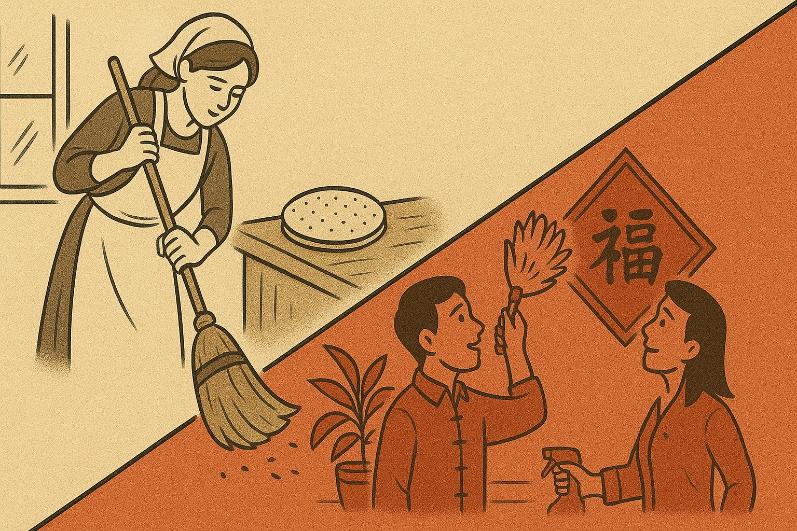 15
9 And the Lord spoke to Moses, saying, 10 “Speak to the people of Israel and say to them, When you come into the land that I give you and reap its harvest, you shall bring the sheaf of the firstfruits of your harvest to the priest, 11 and he shall wave the sheaf before the Lord, so that you may be accepted. On the day after the Sabbath the priest shall wave it. 12 And on the day when you wave the sheaf, you shall offer a male lamb a year old without blemish as a burnt offering to the Lord. 13 And the grain offering with it shall be two tenths of an ephah of fine flour mixed with oil, a food offering to the Lord with a pleasing aroma, and the drink offering with it shall be of wine, a fourth of a hin. 14 And you shall eat neither bread nor grain parched or fresh until this same day, until you have brought the offering of your God: it is a statute forever throughout your generations in all your dwellings.
16
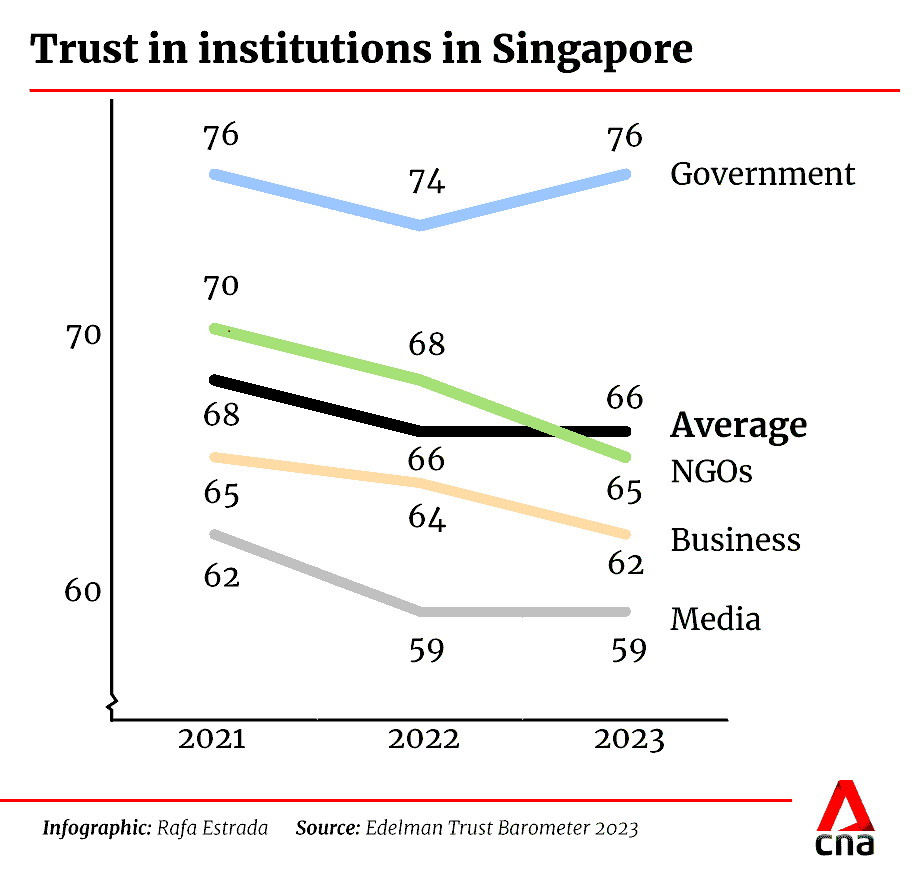 17
[Speaker Notes: https://www.channelnewsasia.com/singapore/edelman-trust-barometer-2023-government-business-polarisation-inequality-3345571]
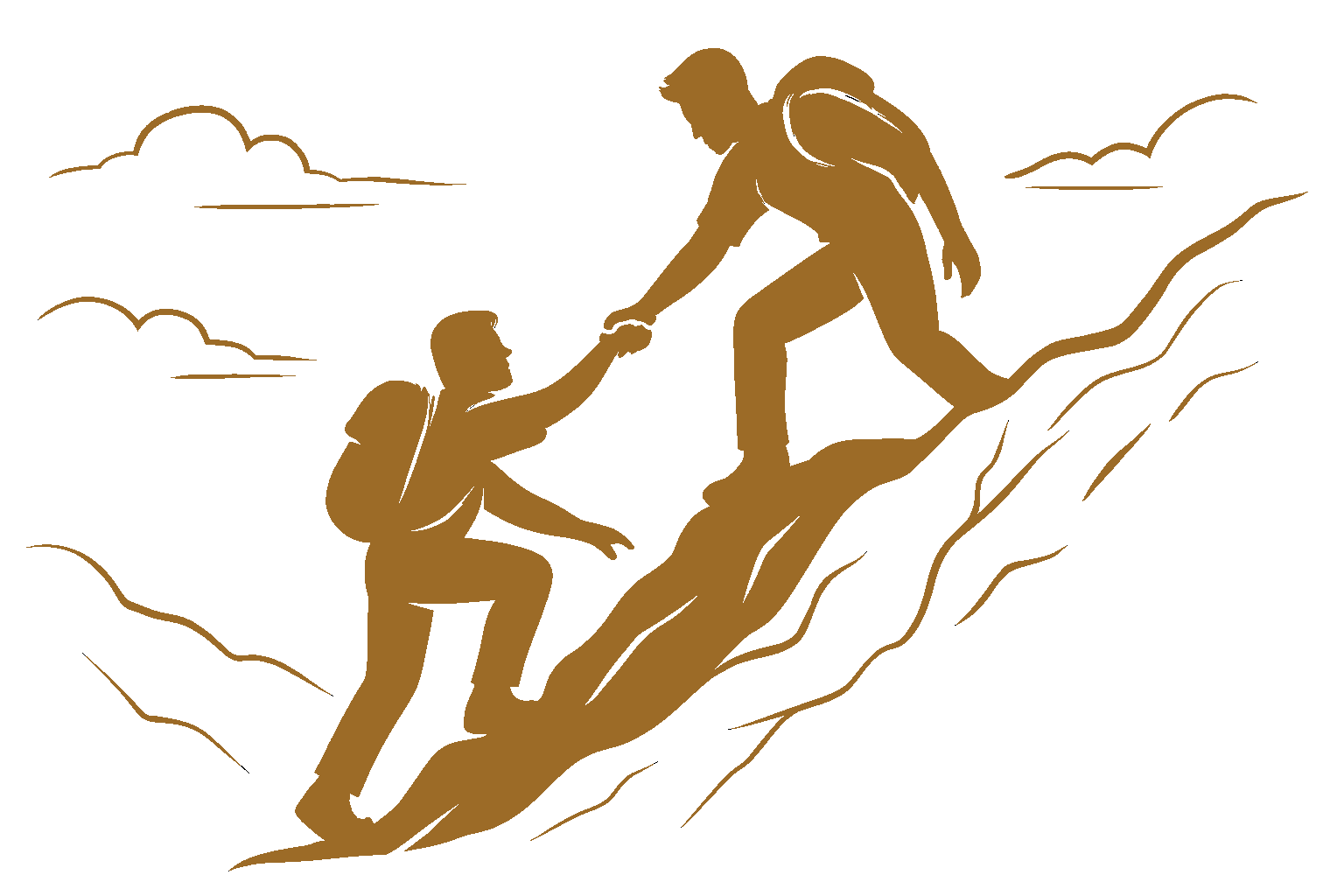 Trust
18
15 “You shall count seven full weeks from the day after the Sabbath, from the day that you brought the sheaf of the wave offering. 16 You shall count fifty days to the day after the seventh Sabbath. Then you shall present a grain offering of new grain to the Lord. 17 You shall bring from your dwelling places two loaves of bread to be waved, made of two tenths of an ephah. They shall be of fine flour, and they shall be baked with leaven, as firstfruits to the Lord. ”
Verses 18–22 describe additional offerings (lambs, a bull, rams, a sin offering, and peace offerings) and command the people to leave grain for the poor and foreigner — showing that trust in God's provision should overflow into generosity.
19
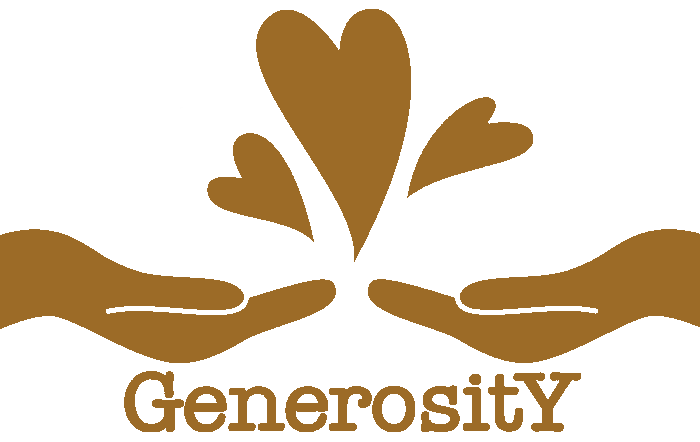 Generosity
20
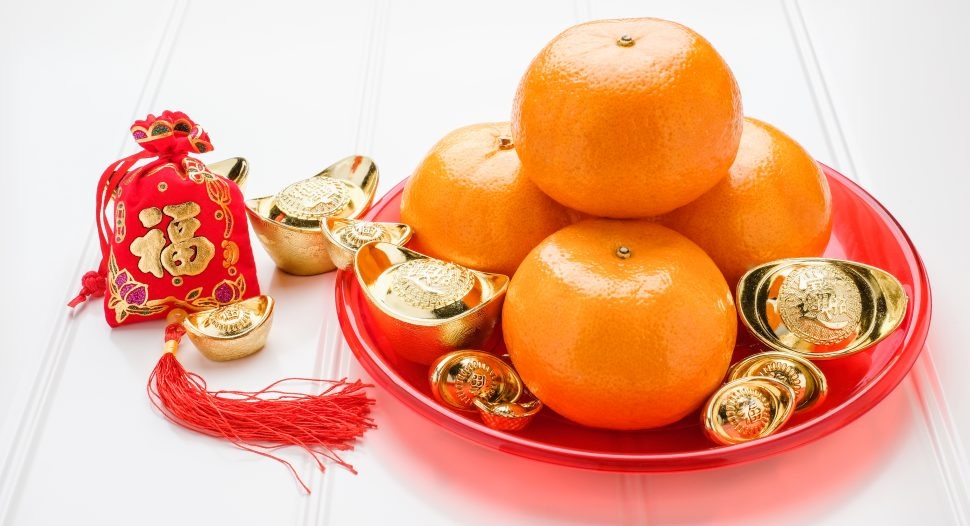 21
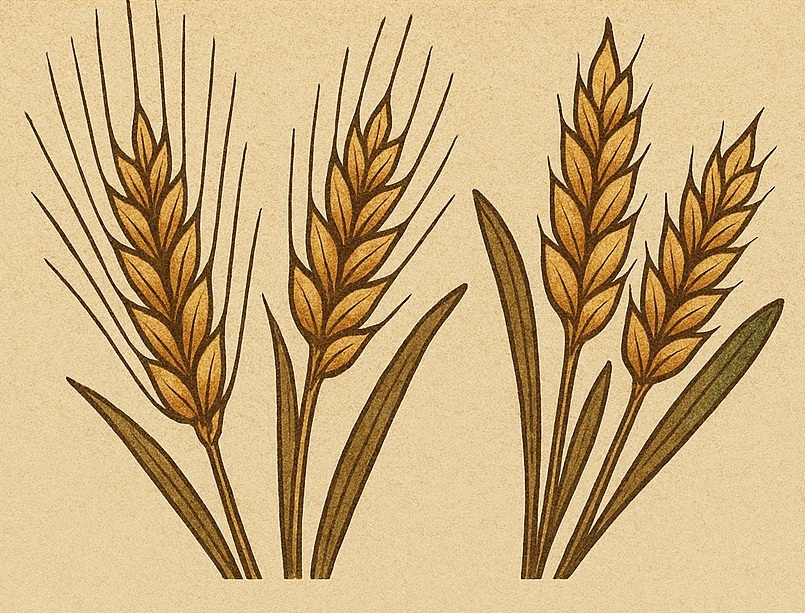 The Spring Feasts
Leviticus 23:1-22
22
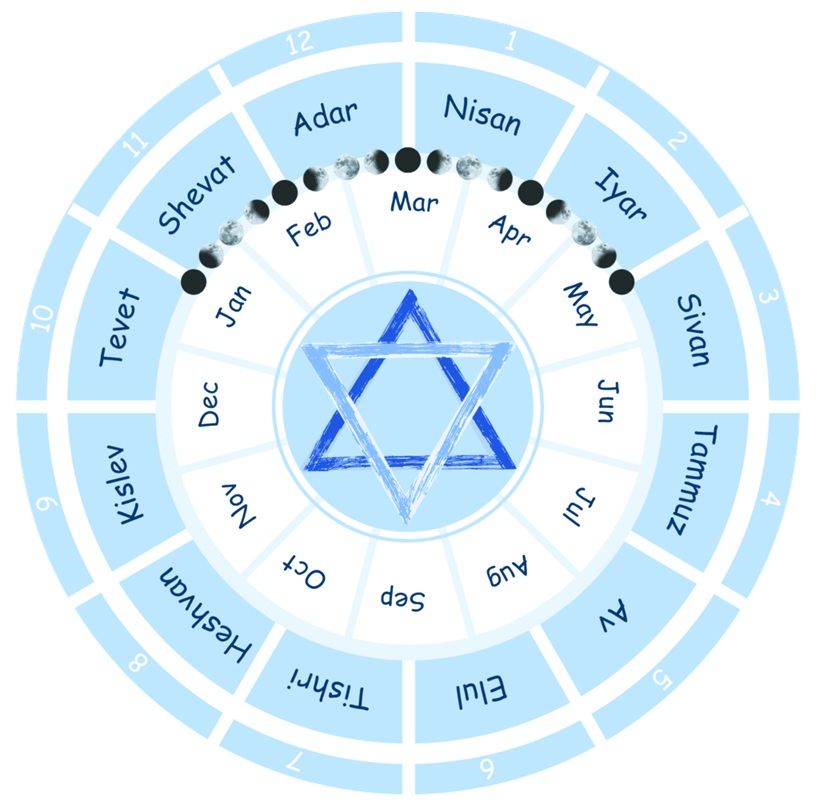 23
[Speaker Notes: https://shivat-zion.com/news/hebrew-calendar-is-the-official-calendar-of-israel/]
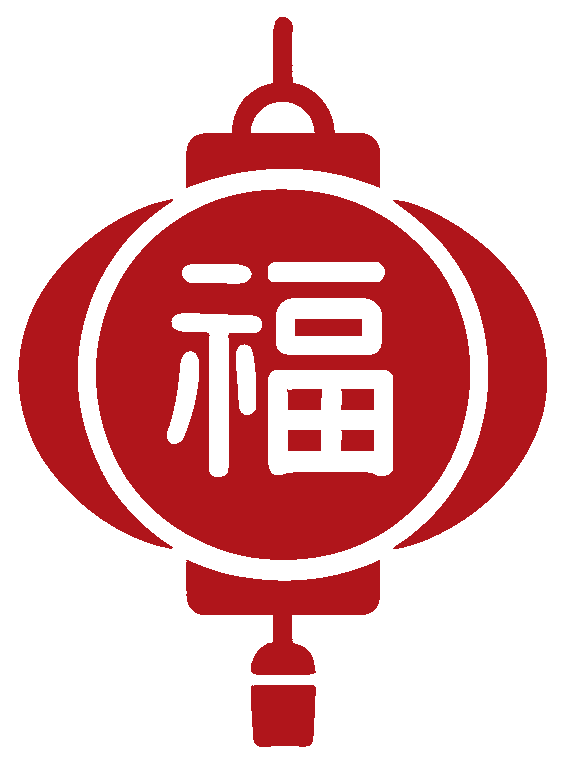 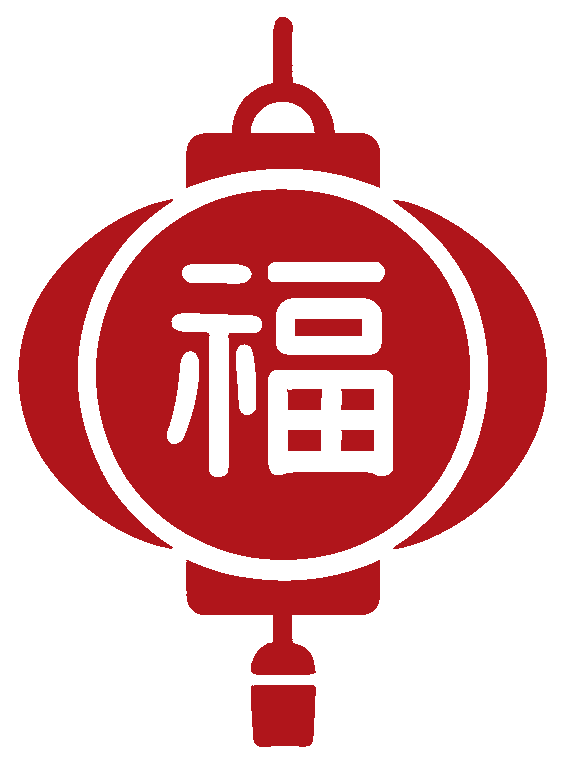 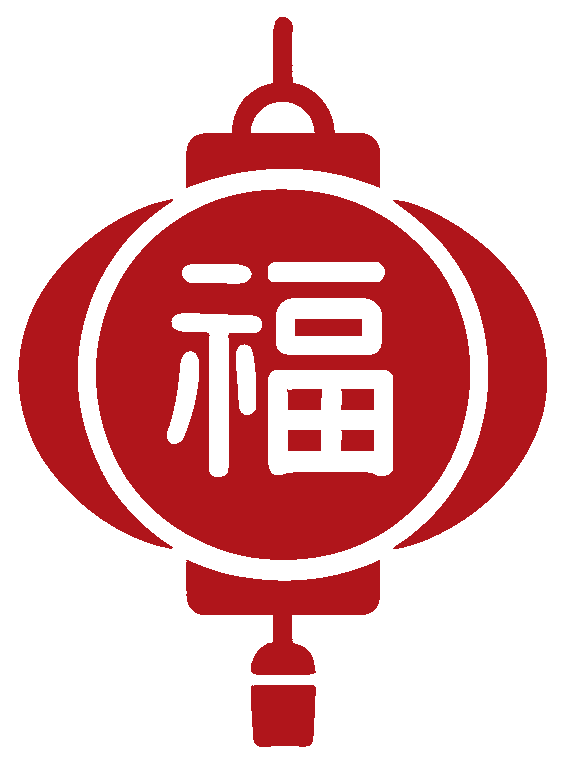 ~ -11 days
lunar drift
~ -11 days
~ +30 days
leap month
2027
Lunar New Year:
2025
Jan 29
2026
Feb 6
Feb 17
24
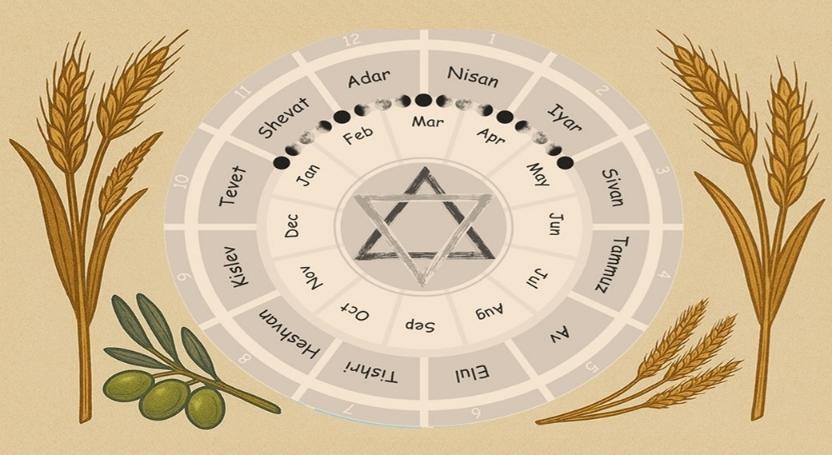 God's Calendar of Redemption
Leviticus 23
25
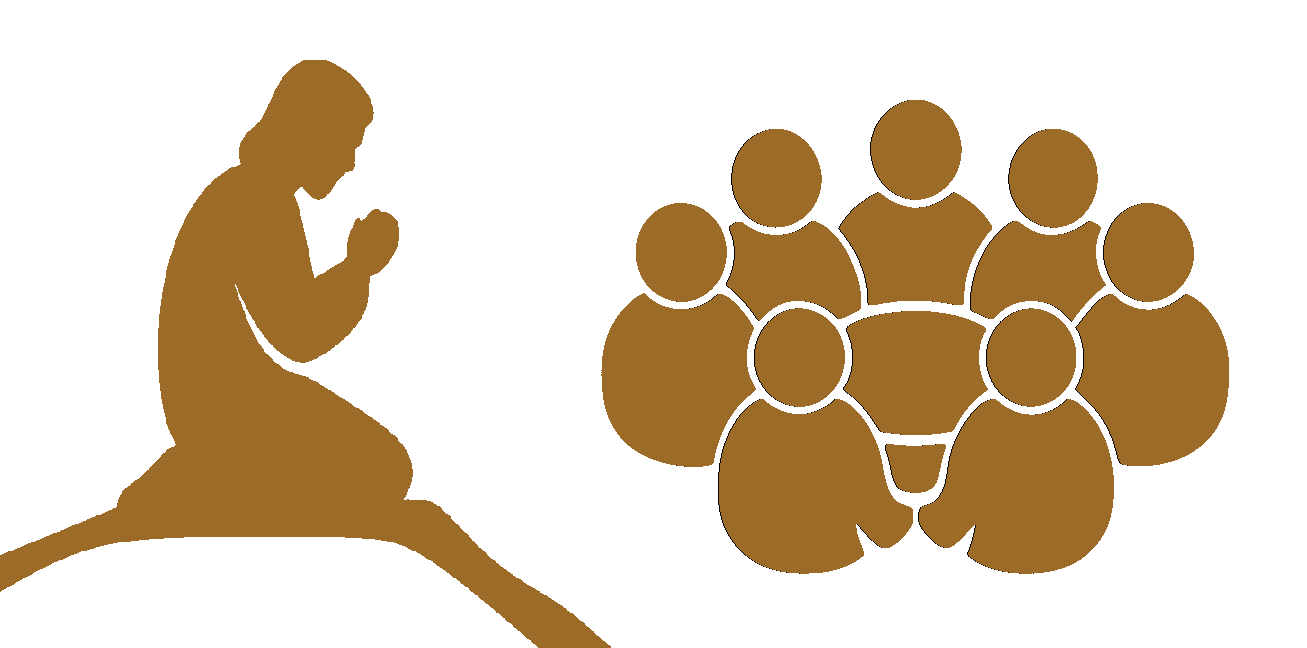 Sabbath => Rest & Gathering
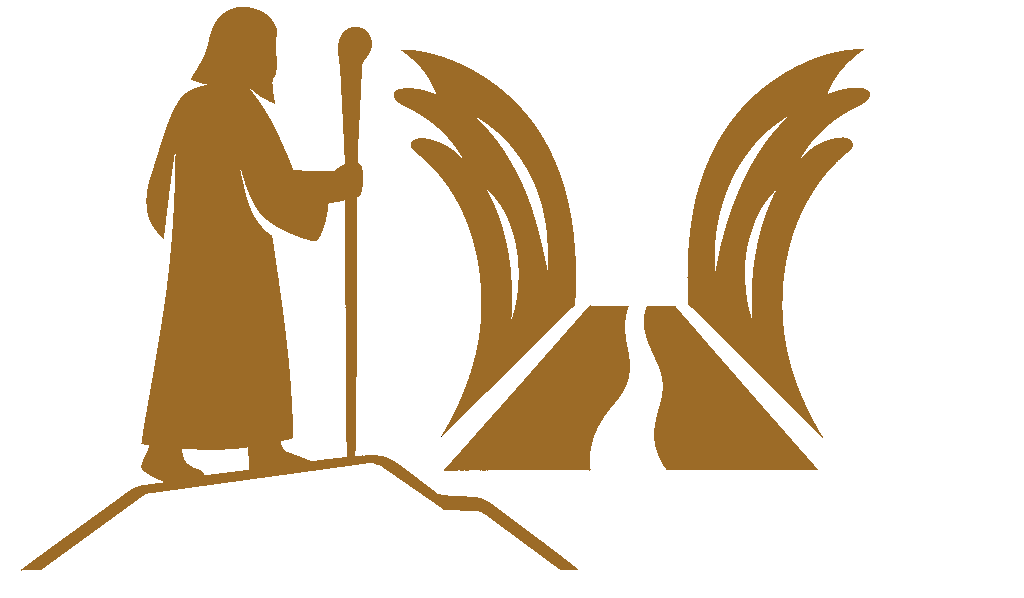 Passover => Deliverance
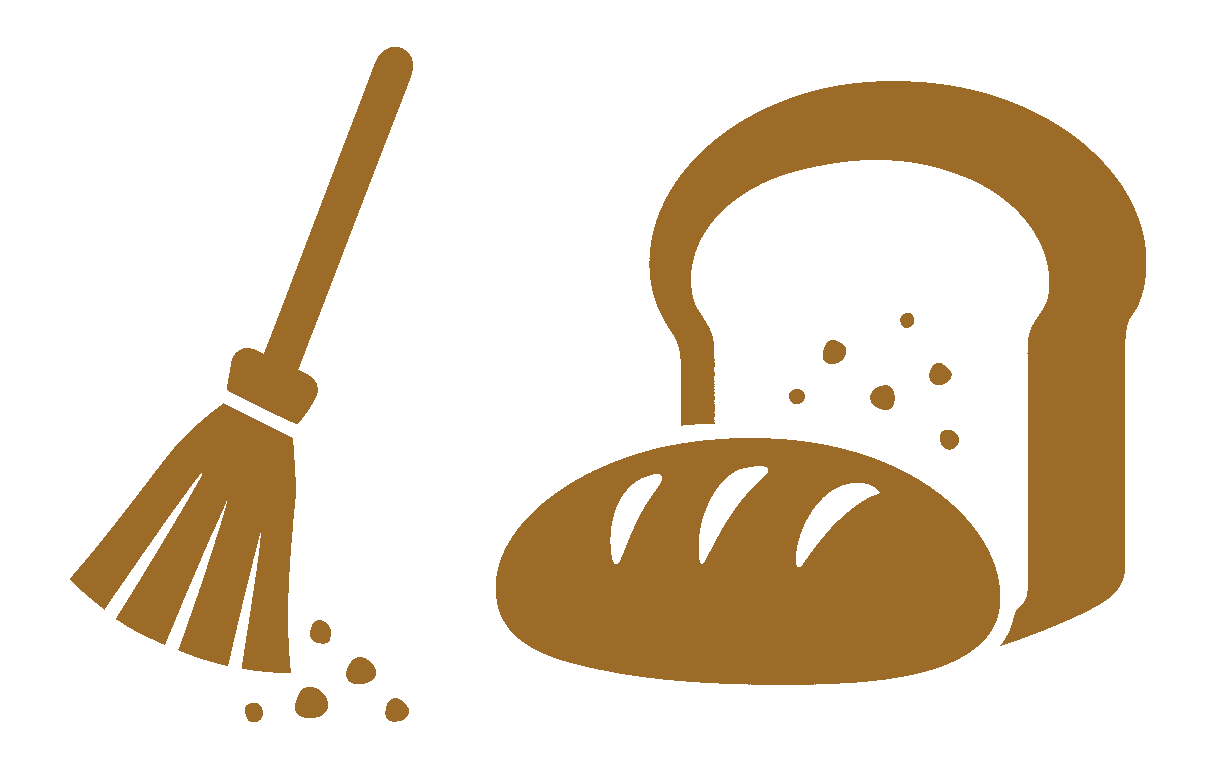 Unleavened Bread => Purity
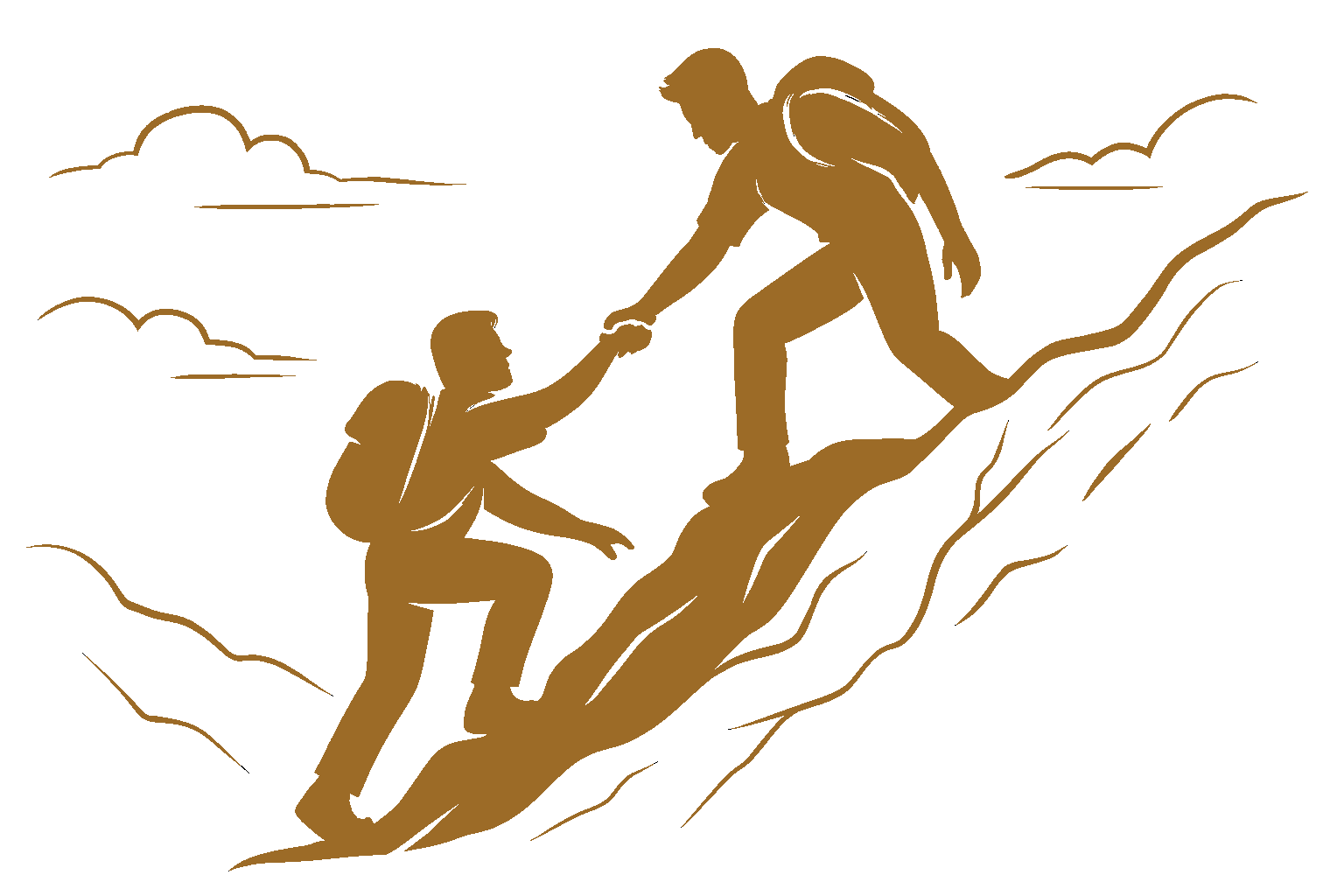 Firstfruits => Trust
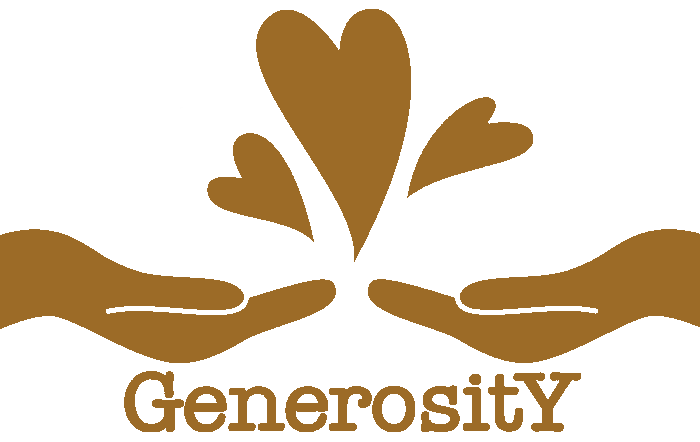 Feast of Weeks => Generosity
26
27
28
29
30
31
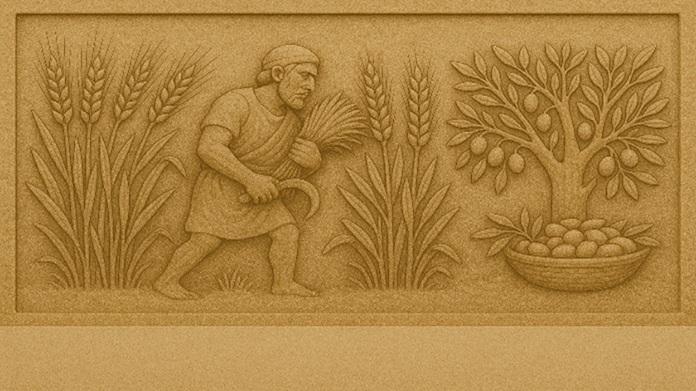 32
Black
Get this presentation and script for free!
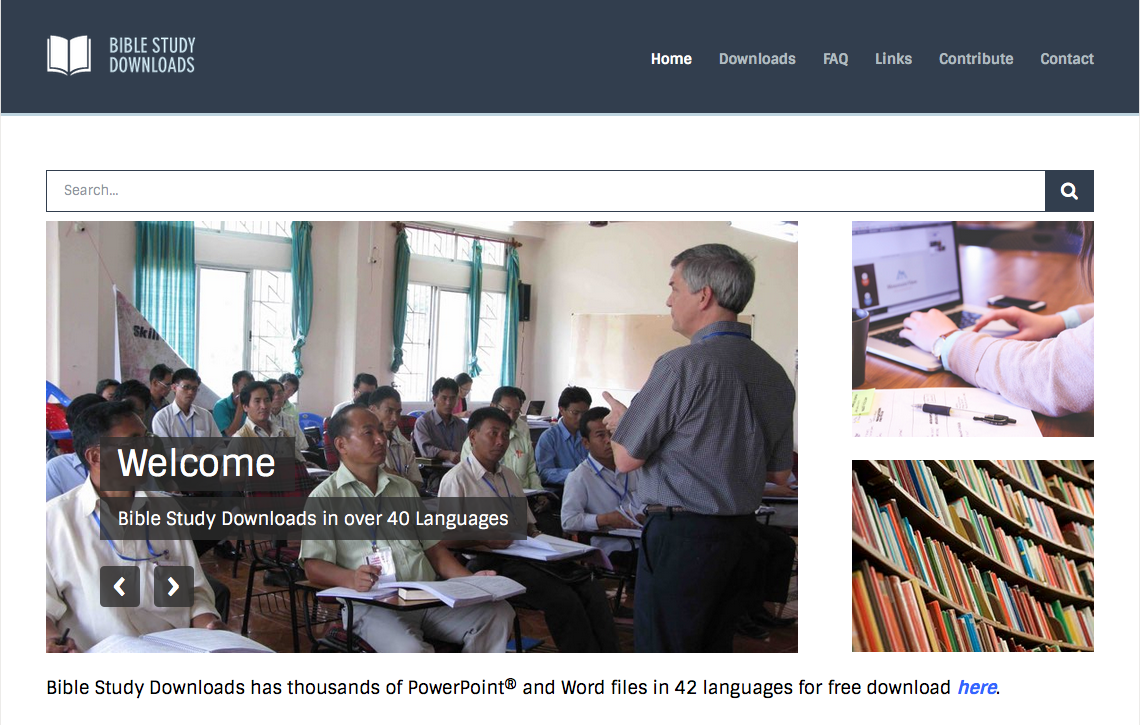 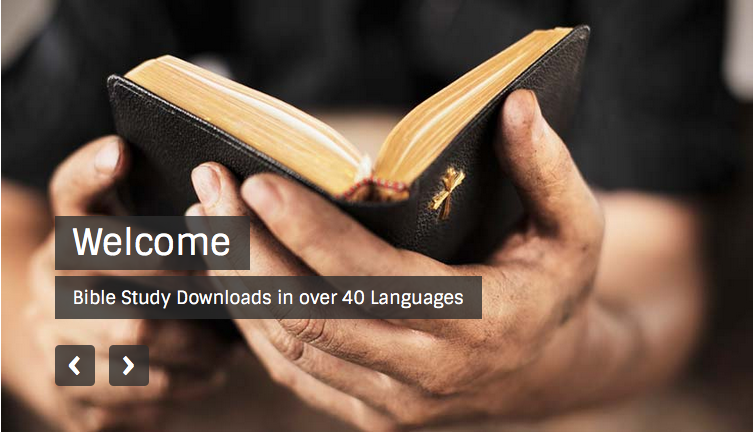 OT Preaching link at BibleStudyDownloads.org
[Speaker Notes: OT Preaching (op)]